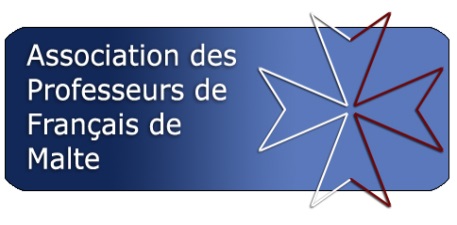 Pour l’année scolaire 2015-2016, l’Association des Professeurs de Français de Malte (APFM) vous lance la compétition :
Pensons à l’avenir …
Rédigez une courte histoire style futuriste 
sur votre vision de l’avenir et 
ce qui aura lieu d’après vous.
Participez à cette compétition!
Bonne  chance!
Pour participer à cette compétition, il faut lire et suivre le règles de la compétition sur le site 
www.apfmalte.com ou la page Facebook Association Des Professeurs De Français de Malte.
VO/0589